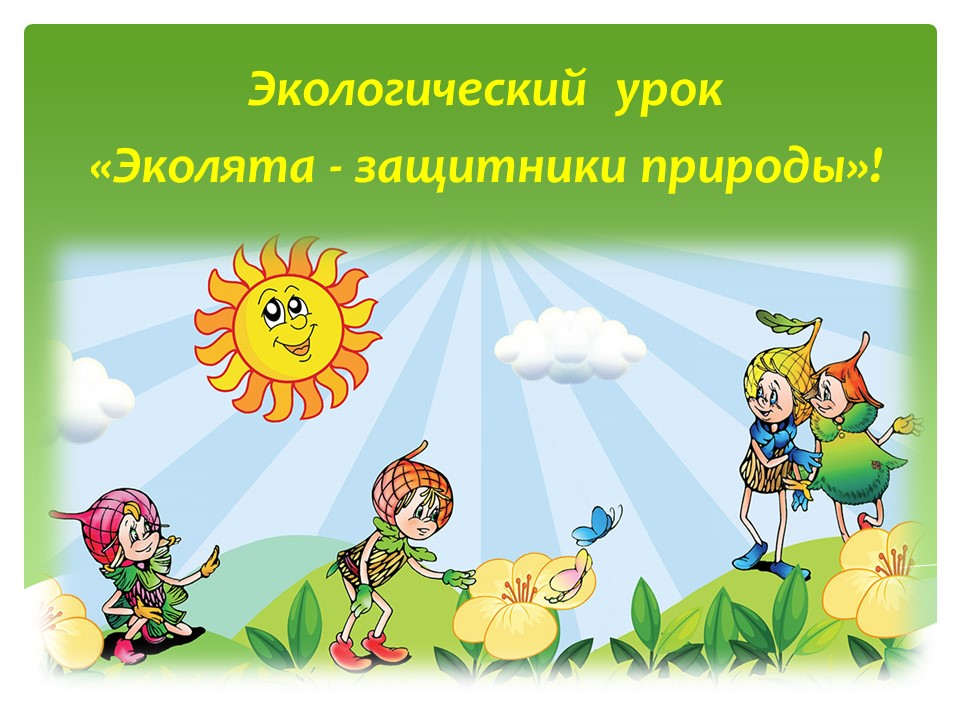 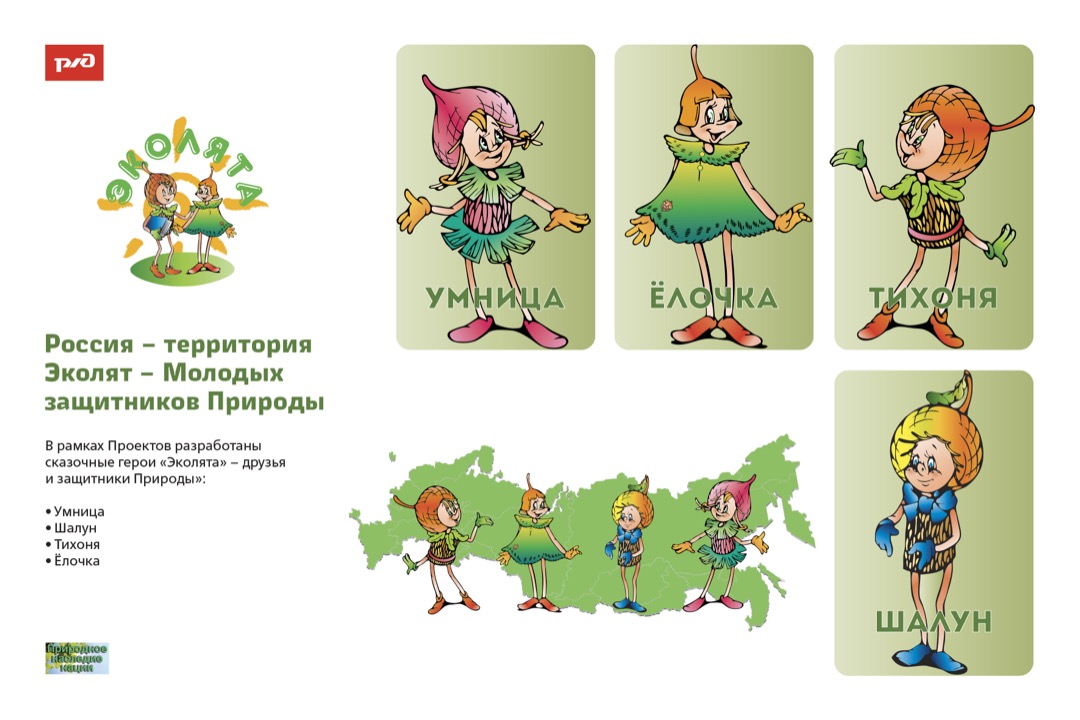 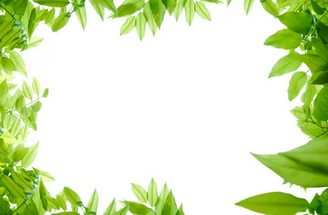 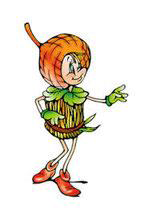 Здравствуйте, милые дети. Меня зовут Тихоня.
Я очень люблю красоту, особенно цветы!
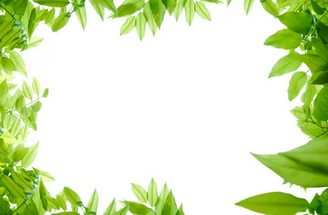 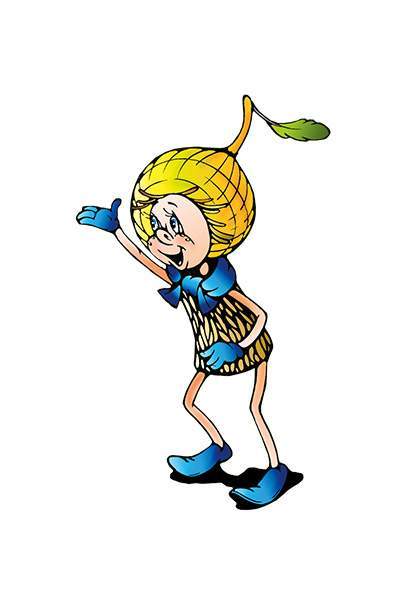 Привет, меня называют Шалуном.
Я люблю веселые игры, а еще люблю узнавать все новое и неизвестное.
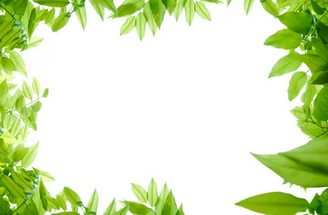 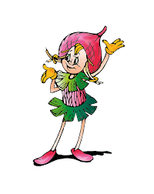 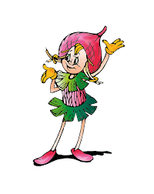 Здравствуйте, я – Умница. Называют меня так потому, что я самая серьезная, много чего знаю, люблю рассказывать разные интересные истории; из всех своих друзей я самая старшая.
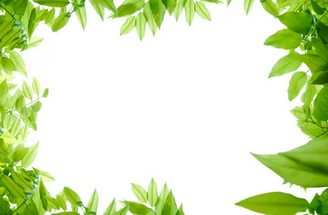 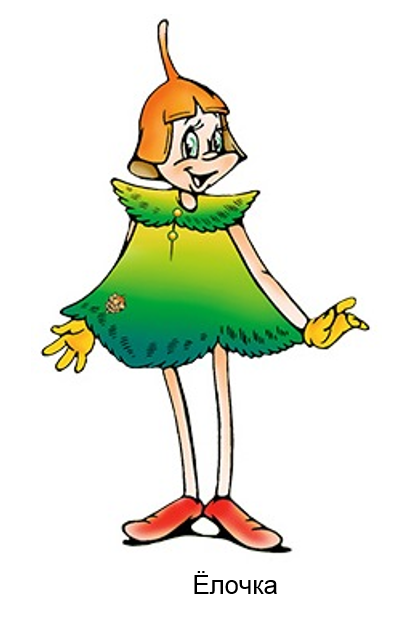 Здравствуйте ребята! Я – Елочка. Все вы меня, наверно, помните, когда я приходила к вам перед Новым годом на проект, где мы защищали живые елочки. Как вы уже поняли, я очень люблю лес, и особенно деревья.
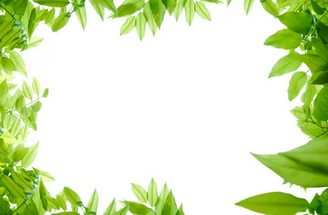 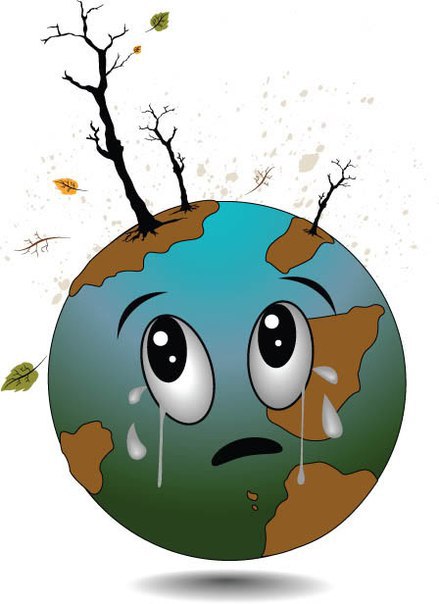 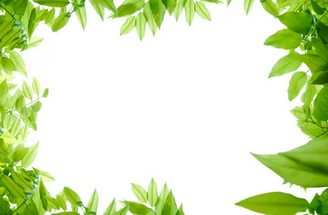 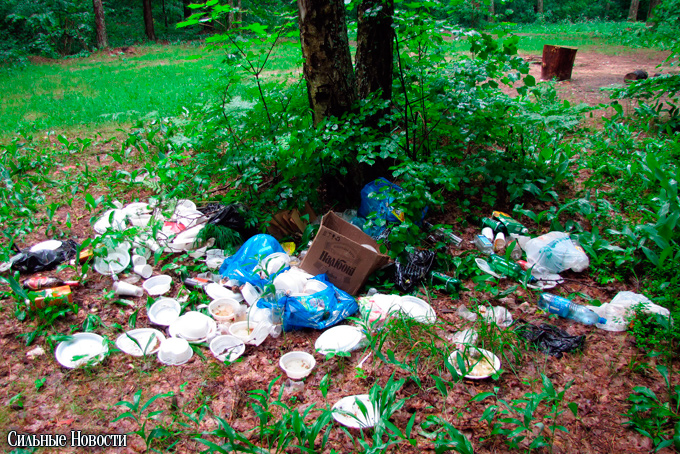 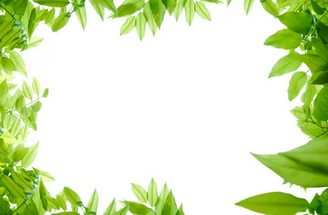 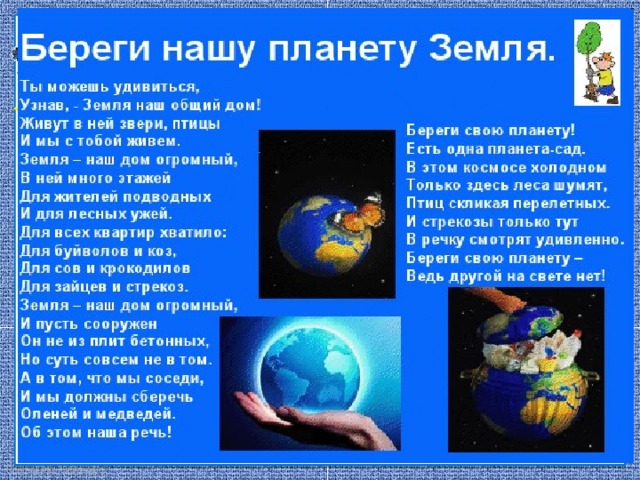 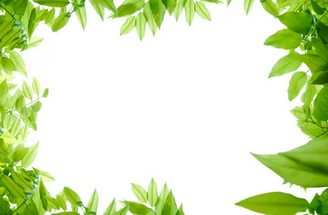 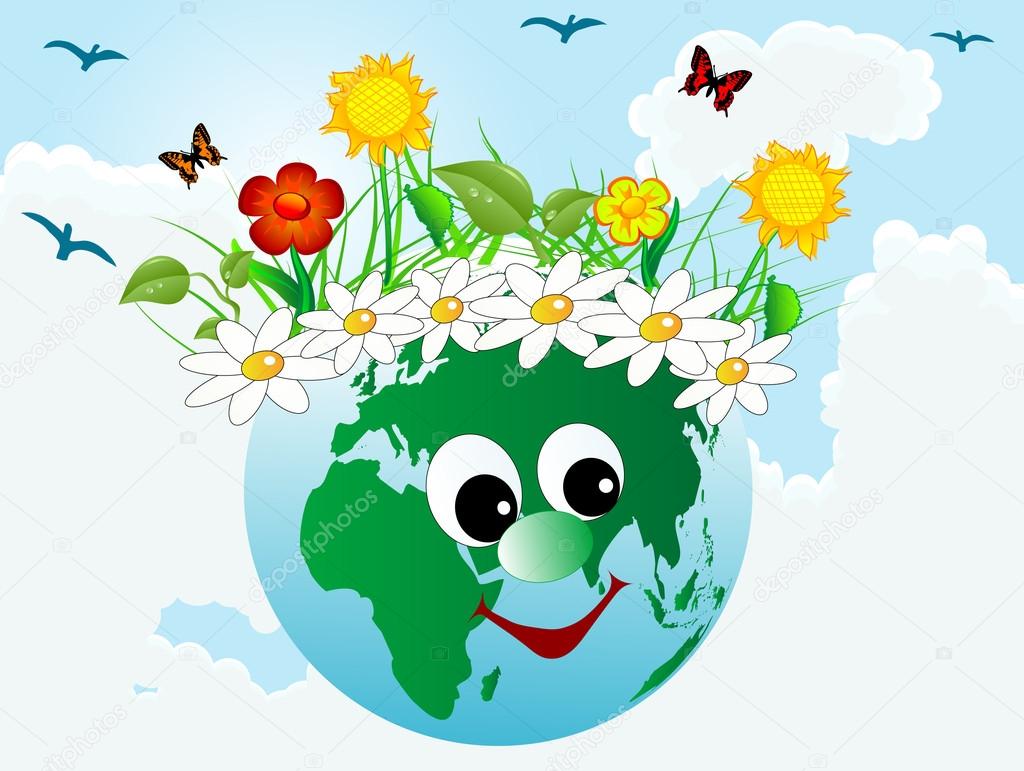 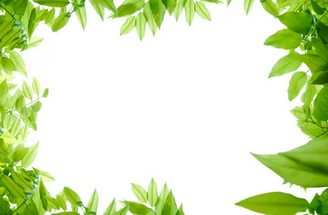 СПАСИБО ЗА ВНИМАНИЕ!
.